John Fitzgerald Kennedy
Un assassinat brutal
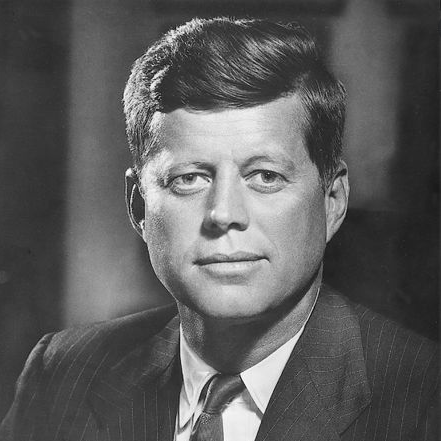 Maxime Kuntzmann – CM1A – 09/2022
John Fitzgerald Kennedy
John Fitzgerald Kennedy
Homme politique américain

35ème Président des USA

Assassiné le 22 novembre 1963 (il y a 59 ans)
Pourquoi ?
J’ai visité Dallas l’été dernier, et c’est la ville où il est mort.

Je suis allée au Musée du 6th Floor, l’immeuble est situé à « Dealey Plaza ».

C’est exactement là où se situe la scène du crime, là où le tueur (Lee Harvey Oswald) se tenait pour lui tirer dessus.
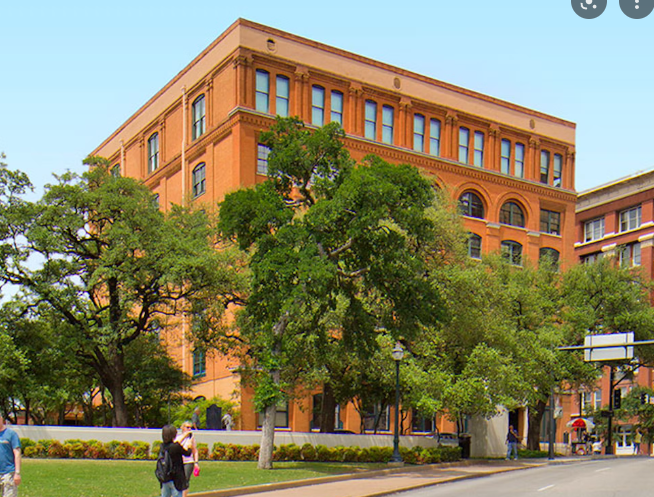 Qui était-il ?
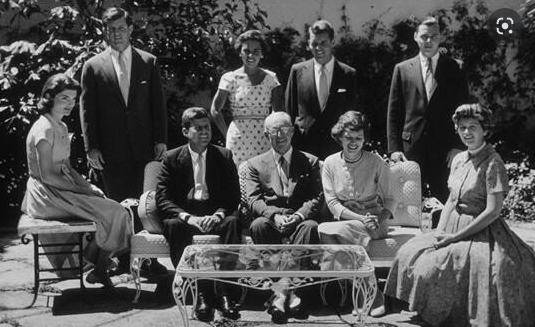 Issu d’une famille nombreuse, catholique et riche.

35ème Président des USA, le 1er à être catholique.

Marié à Jacqueline Lee Bouvier.

2 enfants : 
Caroline (ambassadrice USA en Australie)
John John (mort tragiquement dans l’avion qu’il pilotait)
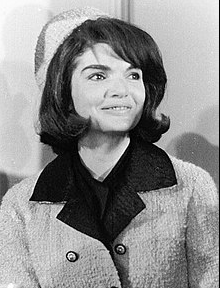 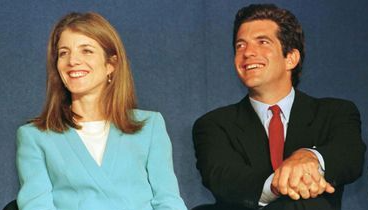 Un grand séducteur
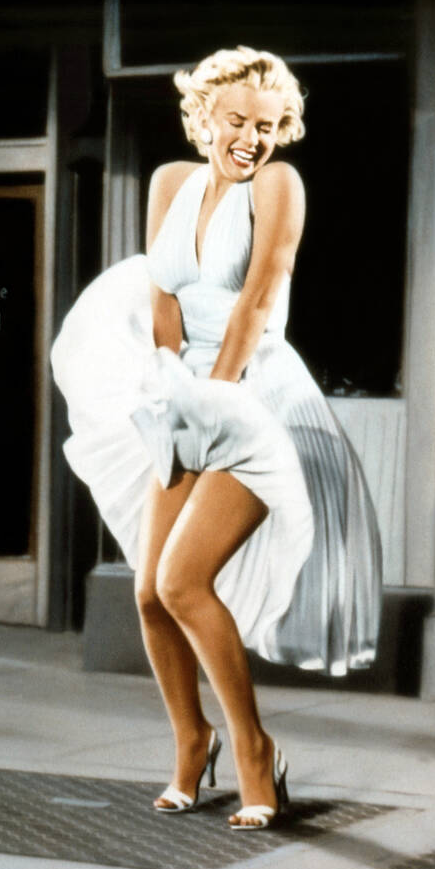 On lui prête de nombreuses liaisons

La plus connue étant avec Marilyn Monroe (anecdote le 19 mai 1962. Elle meurt 3 mois plus tard à Los Angeles)
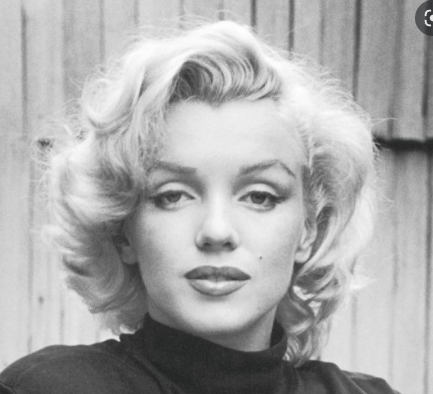 Des icônes !
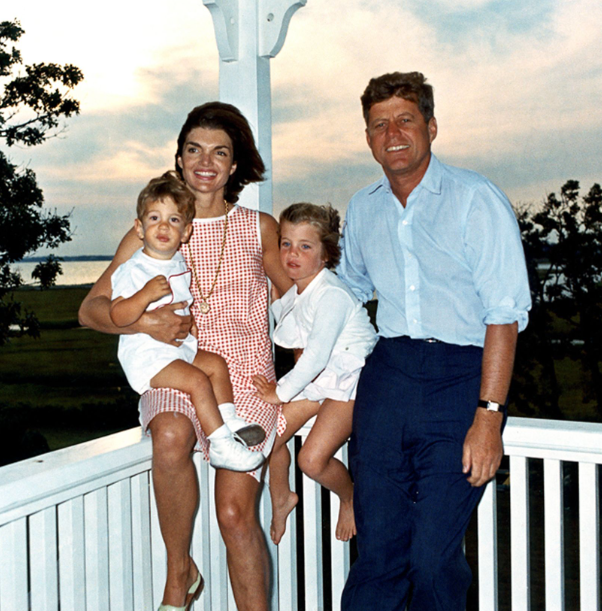 Les Kennedy sont des « marqueurs de leur temps ».

« Jack & Jacky » sont glamours, les gens les envient.

Jacqueline Kennedy est devenue une figure de la POP ART grâce à Andy Warhol.
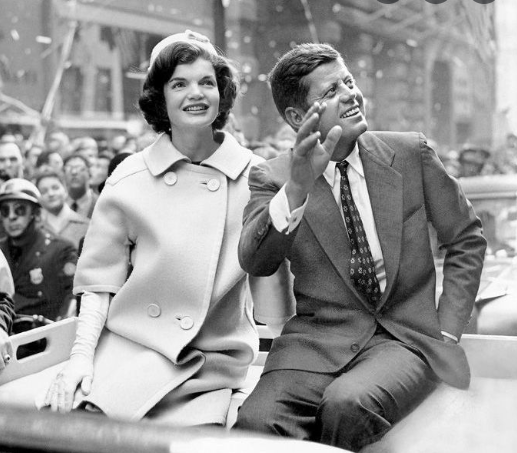 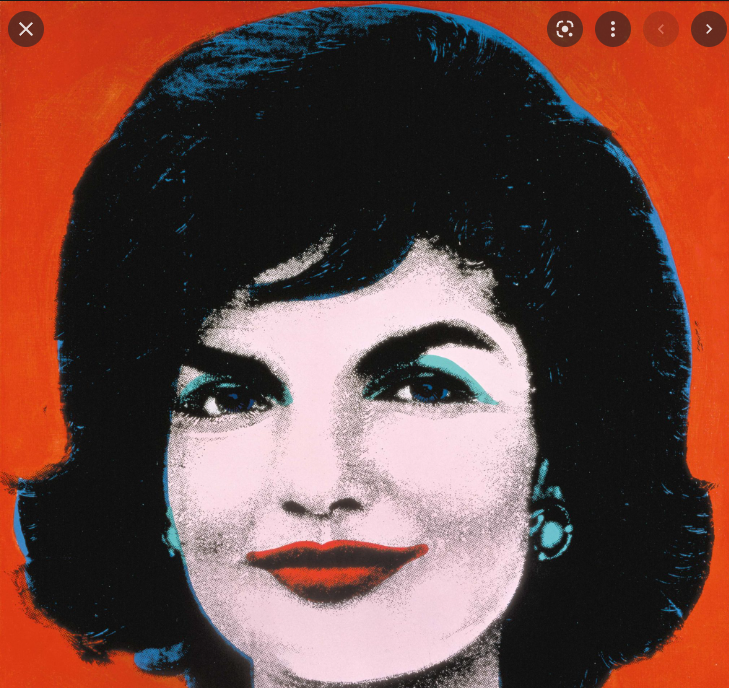 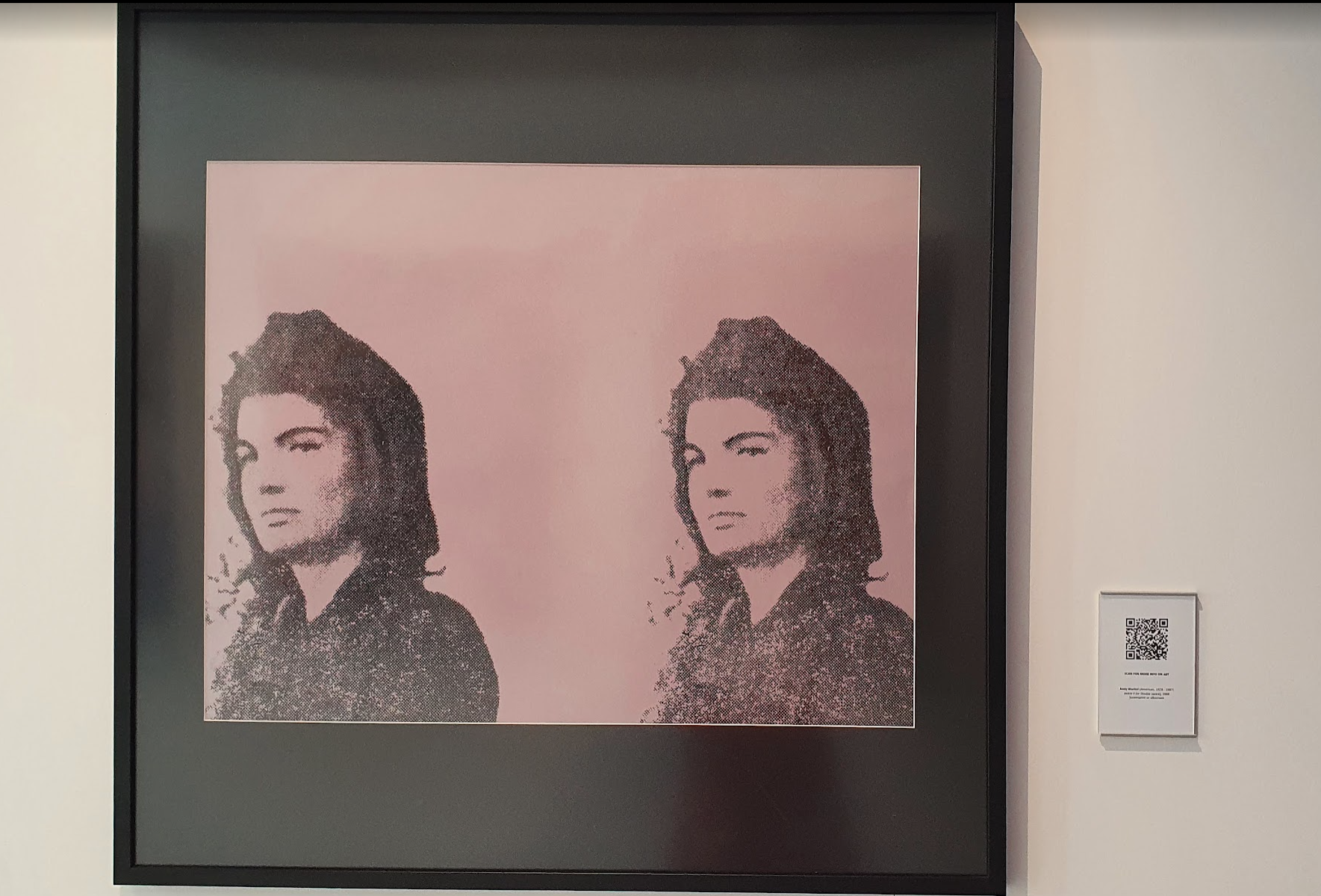 Sa mort enrichit encore plus le mythe
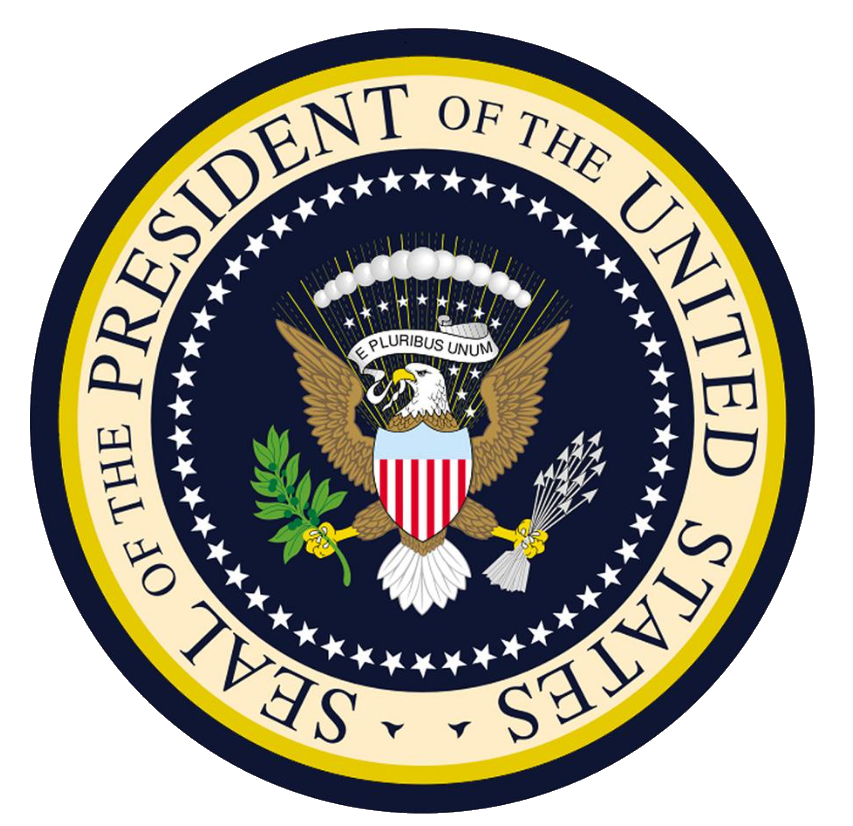 Survenue pendant la campagne pour sa réélection

Il faut savoir qu’aux Etats-Unis le mandat du Président est de 4 ans (il était alors Président depuis plus de 2 ans et demi).

POTUS (President Of The United States)
DALLAS
Lors de son voyage au Texas, les Texans étaient très excités et heureux.

San Antonio : 21/11/1963
Houston : 21/11/1963
Fort Worth : 21 et 22/11/1963
Dallas : 22/11/1963
Austin : 22 et 23/11/1963
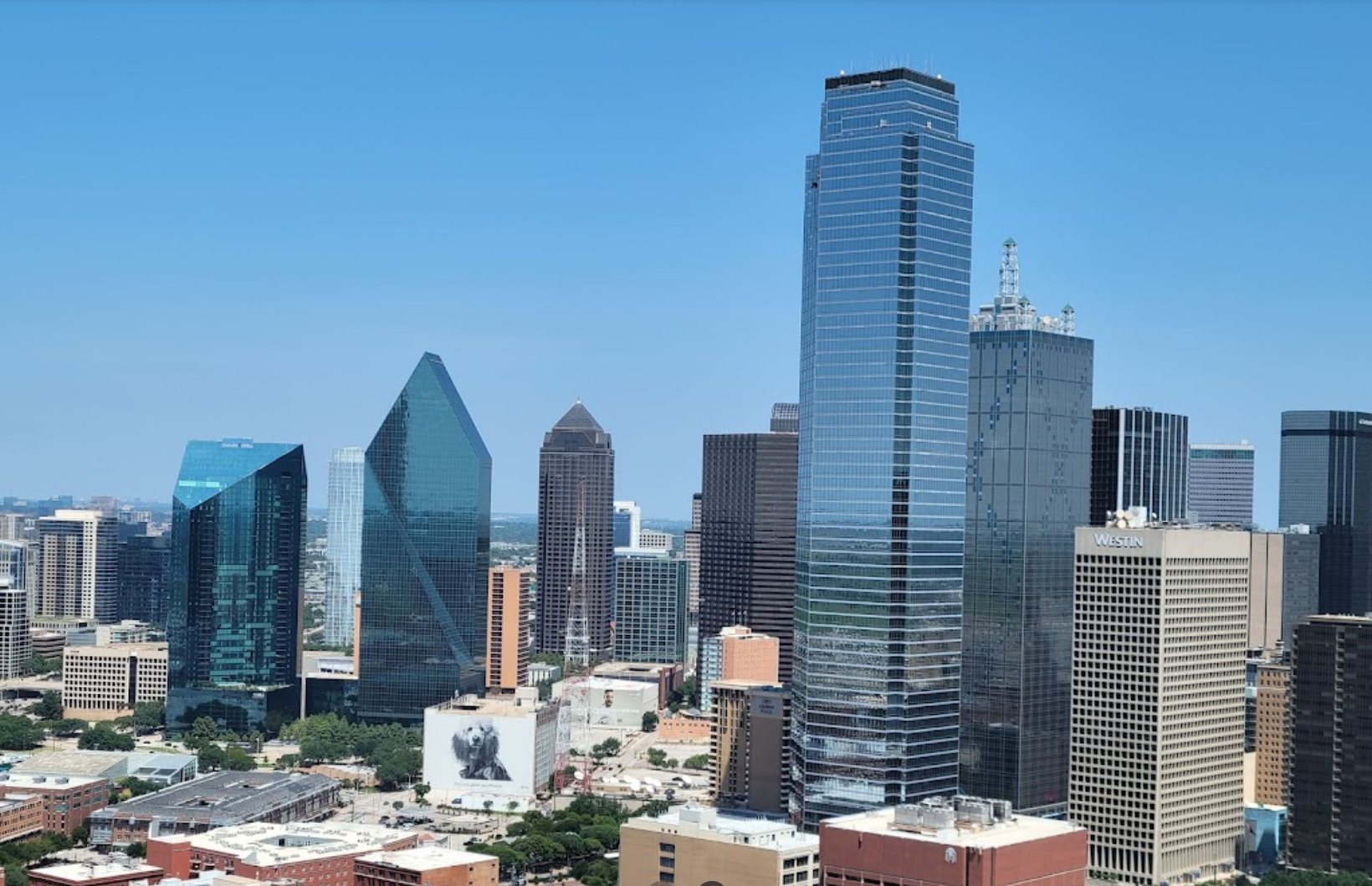 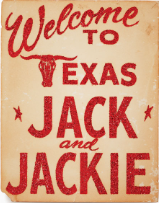 Chronologie des évènements (1) Vendredi 22/11/1963
8h45 : discours à Fort Worth
9h-11h : petit déjeuner à la base aérienne militaire
11h40 : arrivée de Air Force One à l’aéroport de Dallas Love Field
12h30 : on tire sur JFK à Dealey Plaza
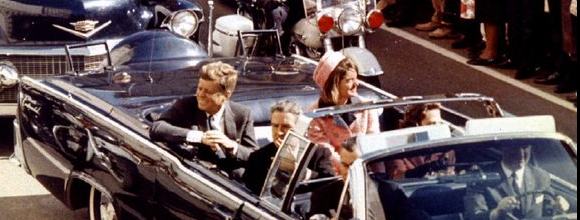 12h35 : arrivée à l’hôpital Parkland
12h45 : la police diffuse la première description du suspect « homme blanc de 30 ans environ, de silhouette élancée, mesurant 5 pieds 10 pouces, armé d’un fusil »
13h : les médecins prononcent la mort de JFK
13h22 : la police retrouve un fusil caché au 6è étage du dépôt de la bibliothèque
Chronologie des évènements (2) Vendredi 22/11/1963
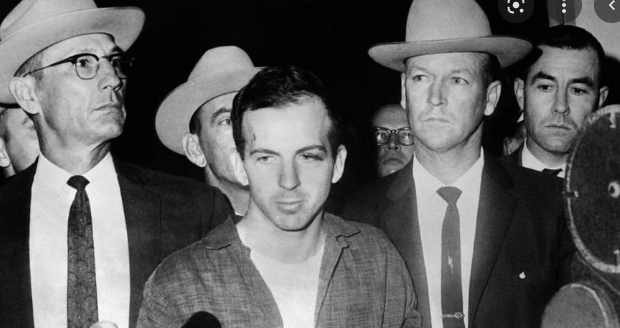 13h30 : annonce officielle de la mort de JFK
13h50 : Lee Harvey Oswald est arrêté
14h08 : le corps du Président Kennedy et Jacqueline Kennedy quittent l’hôpital pour l’aéroport
14h20 : on interroge le suspect au siège de la police de Dallas
14h38 : Lyndon Baines Johnson prête serment à bord de Air Force One et devient le 36ème Président des Etats-Unis
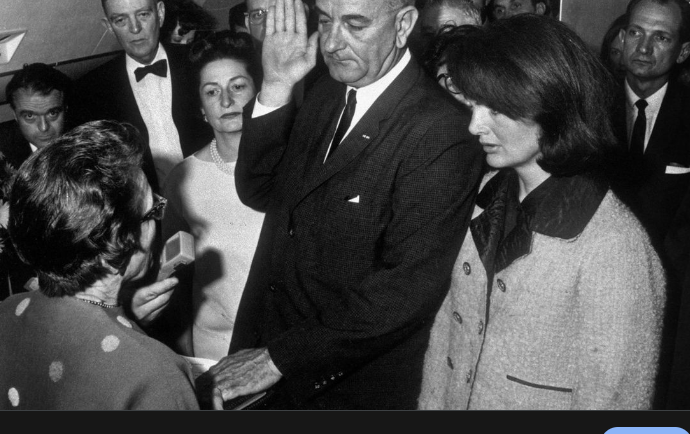 Chronologie des évènements (3) Samedi 23/11/1963
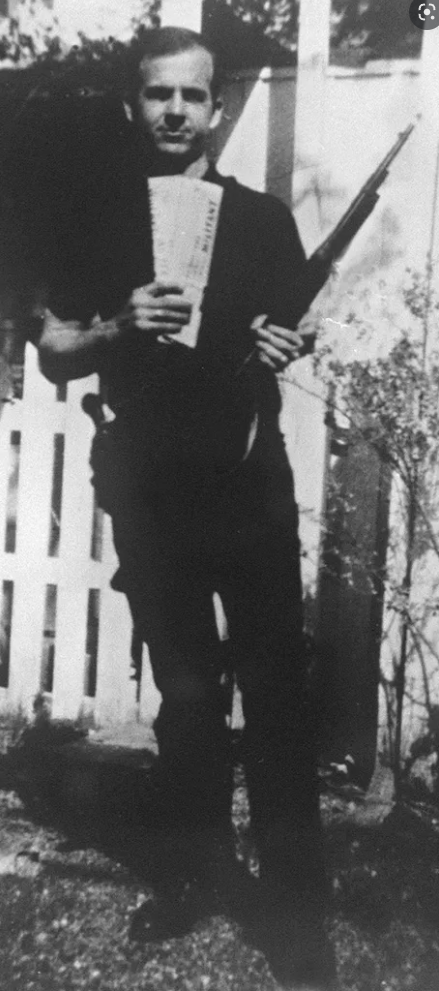 1h30 : LHO est accusé du meurtre de JFK
4h00 : on identifie que le fusil retrouvé appartient à LHO
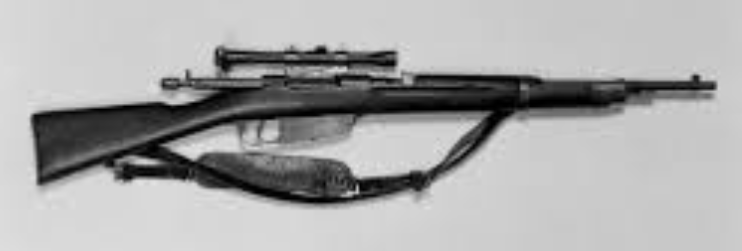 Chronologie des évènements (4) Dimanche 24/11/1963
11h21 : lors du transfert vers la prison, LHO se fait tirer dessus et meurt
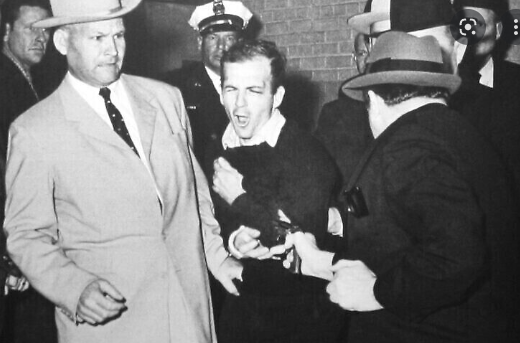 Chronologie des évènements (5) Lundi 25/11/1963
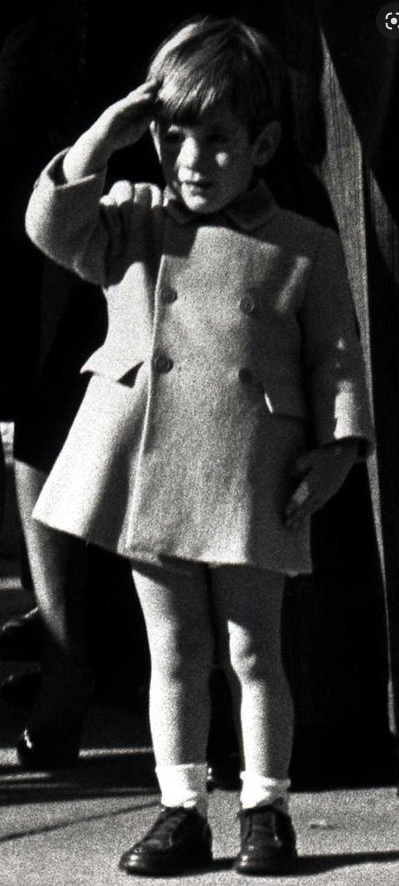 10h30-12h30 : funérailles du Président Kennedy
John-John le salue, il avait 3 ans
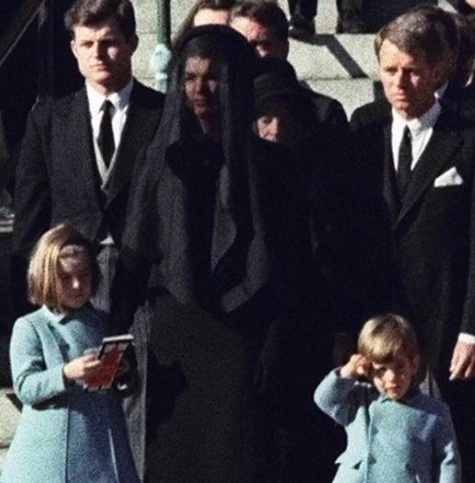 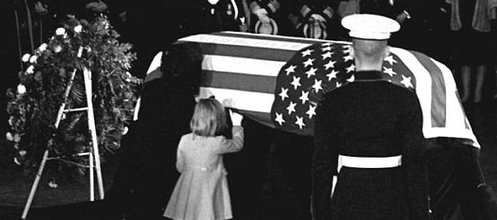 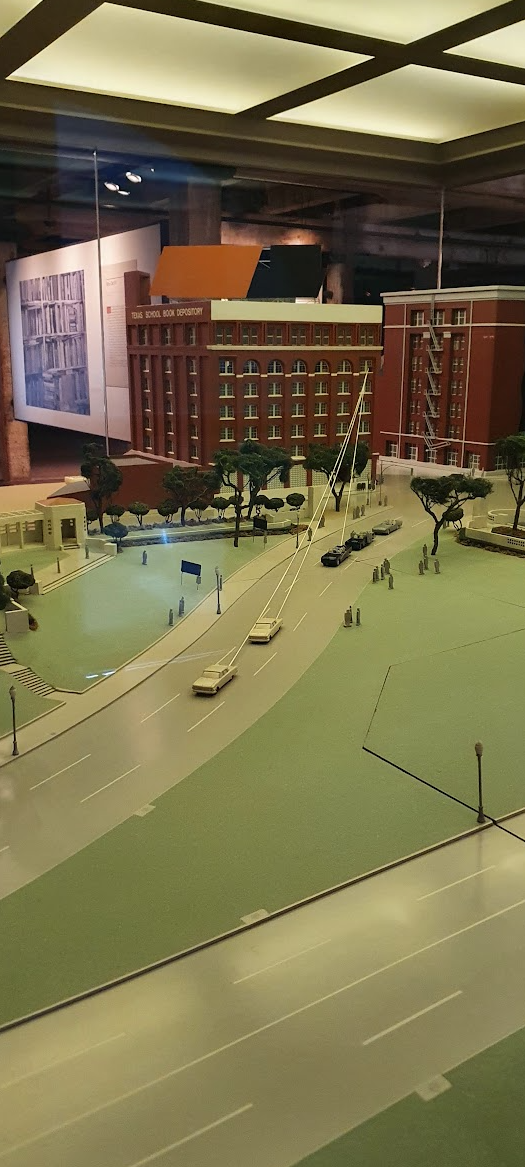 Une maquette pour mieux comprendre
L’affiche de campagne de l’époque
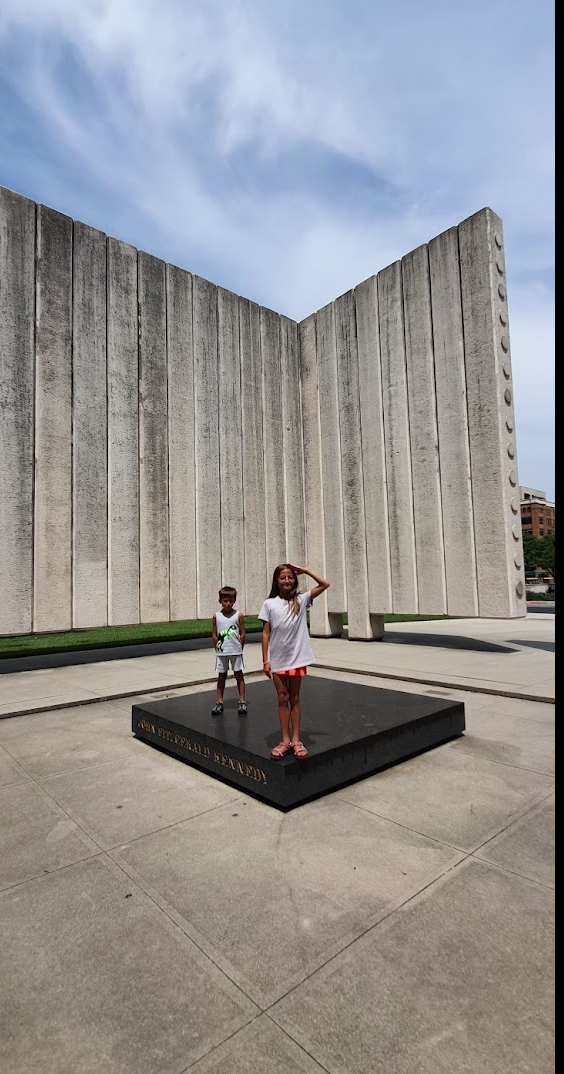 La Place CommémorativeJohn F. Kennedy